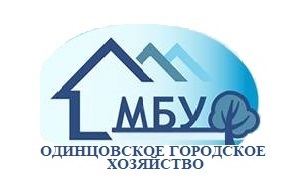 МУНИЦИПАЛЬНОМУ БЮДЖЕТНОМУ УЧРЕЖДЕНИЮ                                                                                                               г. Одинцово Московской области
 
Т Р Е Б У Ю Т С Я:
	
ВОДИТЕЛИ ПОГРУЗЧИКА, ТРАКТОРИСТЫ, МАШИНИСТЫ ЭКСКАВАТОРА, ВОДИТЕЛИ КАТЕГОРИИ В, С)

стабильная БЕЛАЯ зарплата, ежемесячные премии!
65 000- 70 000 руб. на руки
ОФОРМЛЕНИЕ ПО ТК РФ,ПОЛНЫЙ СОЦ.ПАКЕТ, СПЕЦОДЕЖДА, ОБЩЕЖИТИЕ, ОБУЧЕНИЕ, КАРЬЕРНЫЙ РОСТ
Контактный тел: 8(495) 593-14-66

	
      РАБОТА              РАБОТА              РАБОТА               РАБОТА              РАБОТА             РАБОТА
8(495) 593-14-66    8(495) 593-14-66      8(495) 593-14-66     8(495) 593-14-66     8(495) 593-14-66   8(495) 593-14-66
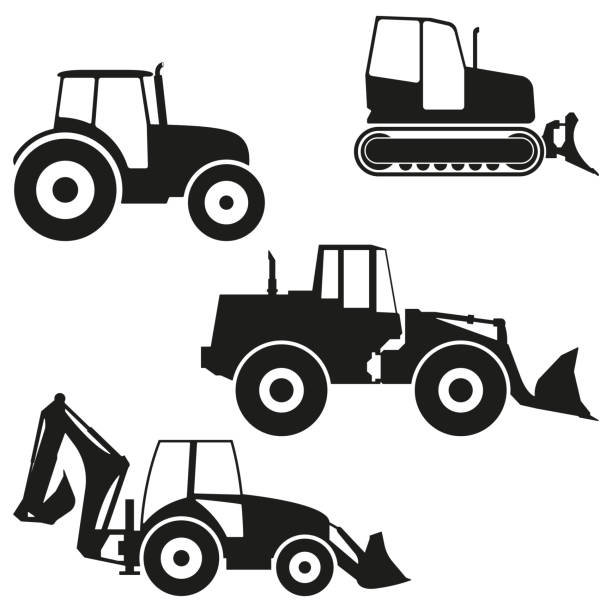